Ritramar, namnruta och metadataAnvisning med exempel på information och metadata i handlingsförteckning och ritningar
BEAst Namnruta – Anläggning  Guide standard namnruta i handlingar med förklarande text
Version 1.0 från 2019-02-15
Namnruta i handlingarIndex
Beställare/projektinformation
Ansvarig part - part som levererat dokumentet
Ansvarig part - part som levererat dokumentet
Beskrivande innehåll - specifik metadata för innehåll 
Fastighets/anläggningsstruktur
Fastighets/anläggningsstruktur 
Förändringar mot tidigare								Hänvisningar till andra anvisningar och standarder
Namnruta i handlingar				 
Process kring handlingar 				 
Namnruta framtagen av BEAst 			
Namnrutans huvudfunktioner				
Gruppering av metadata 
Namnruta och termlista
Termlista utöver namnrutan
Namnrutan, här sker förändringar
Orienteringsfigur/hänvisningar 
Godkännande processen - all data hanteras i namnrutan
Godkännande processen - status 
Godkännande processen - skede	
Godkännande processen - datum - godkänd av
1. Namnruta i handlingarSyfte och mål
Innehållet i namnrutan möjliggör en bred användning hos beställarorganisationer, projekterande konsulter och entreprenörer. Namnrutan och dess innehåll är en viktig komponent i ett vidare arbete med att digitalisera överföring av teknisk dokumentation i samhällsbyggnadssektorn.
NulägeBristande informationshantering i flera led ger ökade kostnader, kvalitetsbrister och bromsar den digitala utvecklingen.
MålEffektivisera och kvalitetssäkra hanteringen av dokument i byggprocessen genom standardisering och automatisering för att säkerställa informationsflöden hos alla intressenter.
2. Process kring handlingarHantera informationen i namnrutan från förstudie till relationshandling och förvaltning
AB ENTREPRENÖR HÄMTAR
ABT ENTREPRENÖR HÄMTAR
KONSULTER HÄMTAR
BESTÄLLARE HÄMTAR
DOKUMENTPORTAL
PROJEKTERING
PRODUKTION
FÖRSTUDIE
HANDLING
PROGRAM HANDLING
BYGGLOV
HANDLING
FÖRSLAGS HANDLING
RELATIONSHANDLING
DRIFT & UNDERHÅLL
BYGG
HANDLING
SYSTEM
HANDLING
ABK KONSULTER LEVERERAR
E/UE LEVERERAR
[Speaker Notes: Inom byggprojekt skapas ett stort antal dokument som ska spridas och tolkas av ett större antal intressenter. Samma dokument publiceras i flera versioner och med olika juridisk status. Dokument skapat hos en part publiceras på en projektyta och ska sedan överföras till nästa intressent i informationskedjan. Det betyder att samma dokument existerar hos flera intressenter och i flera olika system samtidigt. Det är därför kritiskt att alla intressenter får en tydlig information om vilka dokument som finns samt att dokumenten är uppmärkta enligt en enhetlig standard som både går att använda digitalt men som också ska vara enkel att läsa som människa.
Många upplever det som kostsamt och onödigt att fylla i namnrutor med mer information än den absolut nödvändiga, detta är en suboptimering då kostsamma kvalitetsbrister och tidstjuvar istället uppstår hos andra intressenter. Genom att följa en enhetlig standard så går stora delar av detta att automatisera, dels genom att förbereda förifyllda mallar men också genom att använda eller utveckla stödverktyg i olika processer.]
2. Termlista och namnrutaHar starkt samband som underlättar hanteringen och stöd från dokumentplattformar
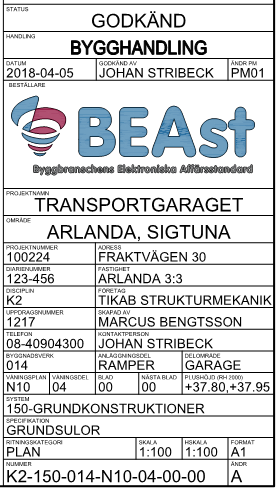 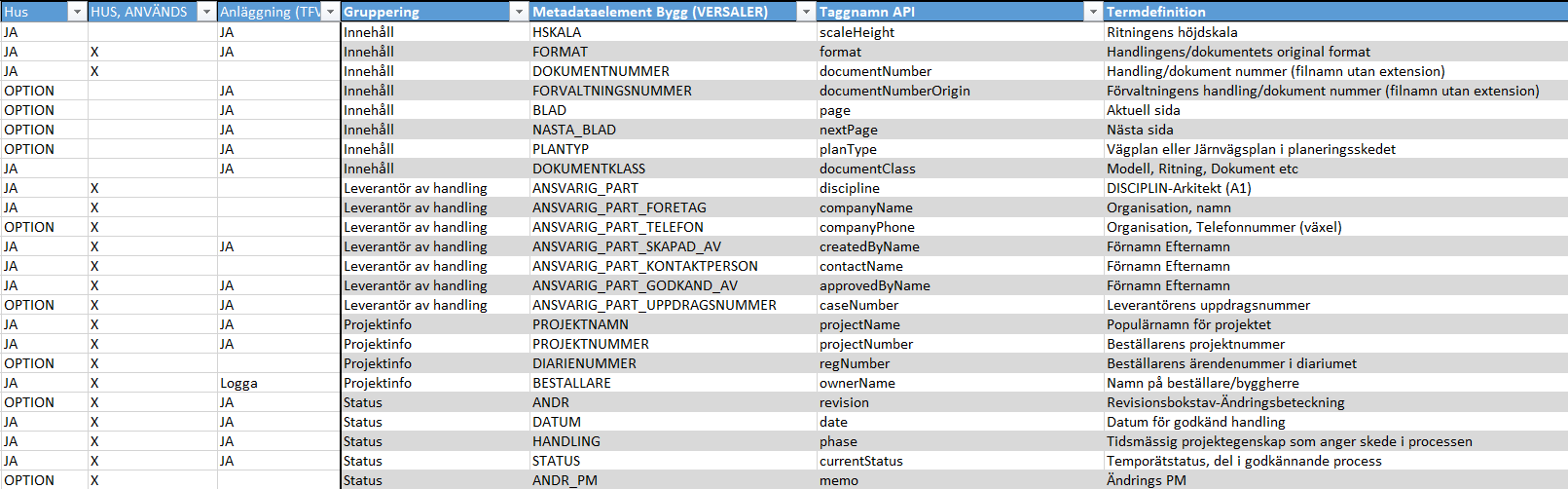 Hela termlistan i excel med förpopulerade värden finns tillgänglig: https://www.beast.se/standarder/beast-document/
[Speaker Notes: Inom byggprojekt skapas ett stort antal dokument som ska spridas och tolkas av ett större antal intressenter. Samma dokument publiceras i flera versioner och med olika juridisk status. Dokument skapat hos en part publiceras på en projektyta och ska sedan överföras till nästa intressent i informationskedjan. Det betyder att samma dokument existerar hos flera intressenter och i flera olika system samtidigt. Det är därför kritiskt att alla intressenter får en tydlig information om vilka dokument som finns samt att dokumenten är uppmärkta enligt en enhetlig standard som både går att använda digitalt men som också ska vara enkel att läsa som människa.
Många upplever det som kostsamt och onödigt att fylla i namnrutor med mer information än den absolut nödvändiga, detta är en suboptimering då kostsamma kvalitetsbrister och tidstjuvar istället uppstår hos andra intressenter. Genom att följa en enhetlig standard så går stora delar av detta att automatisera, dels genom att förbereda förifyllda mallar men också genom att använda eller utveckla stödverktyg i olika processer.]
3. Namnruta framtagen av BEAstMall för namnruta finns att hämta på www.beast.se
Mall namnruta finns framtaget*:
Archicad
Autocad
Microstation
Revit 
Tekla

*endast klart för byggnad, anläggning i test och under framtagande!
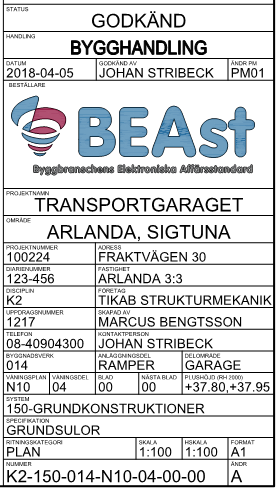 4. Namnrutans huvudfunktionerAll information hanteras som metadata i namnrutan
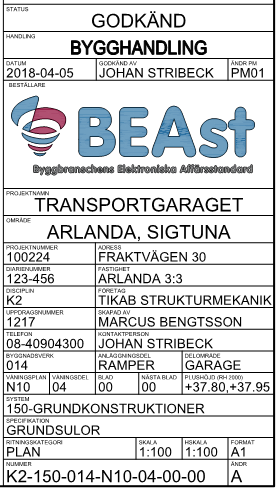 Godkännandeprocess
Beställare och projektinformation
Ansvarig part
Beskrivande innehåll
[Speaker Notes: Namnrutan är basen för ritningens/dokumentets information. Informationen som fylls i kan läsas manuellt av olika intressenter samt tolkas automatiskt i olika verktyg från den grafik som skapas av redovisad text. Inmatad information kan också generera data som kan importeras och exporteras med automatik mellan olika system. Nedan beskrivs de huvudområden som namnrutan hanterar informationsmässigt.]
5. Gruppering av metadata
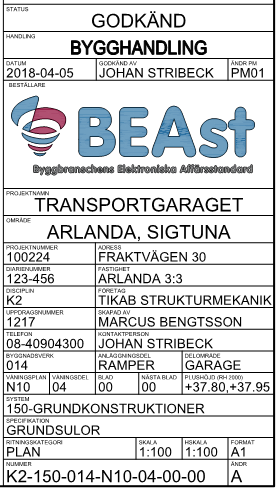 [Speaker Notes: För att kunna hantera olika intressenters behov samt få en struktur på den information som namnrutan innehåller så har de fält som ska fyllas i grupperats en metadata lista enligt nedan. Dessa kommer att återkomma i beskrivningen av hur data ska kunna överföras mellan olika system men påverkar ej hur man fyller i namnrutan.]
6. Namnruta och termlista Namnrutans information finns i termlistan för dokumentplattormar
Hela termlistan i excel med förpopulerade värden finns tillgänglig: https://www.beast.se/standarder/beast-document/
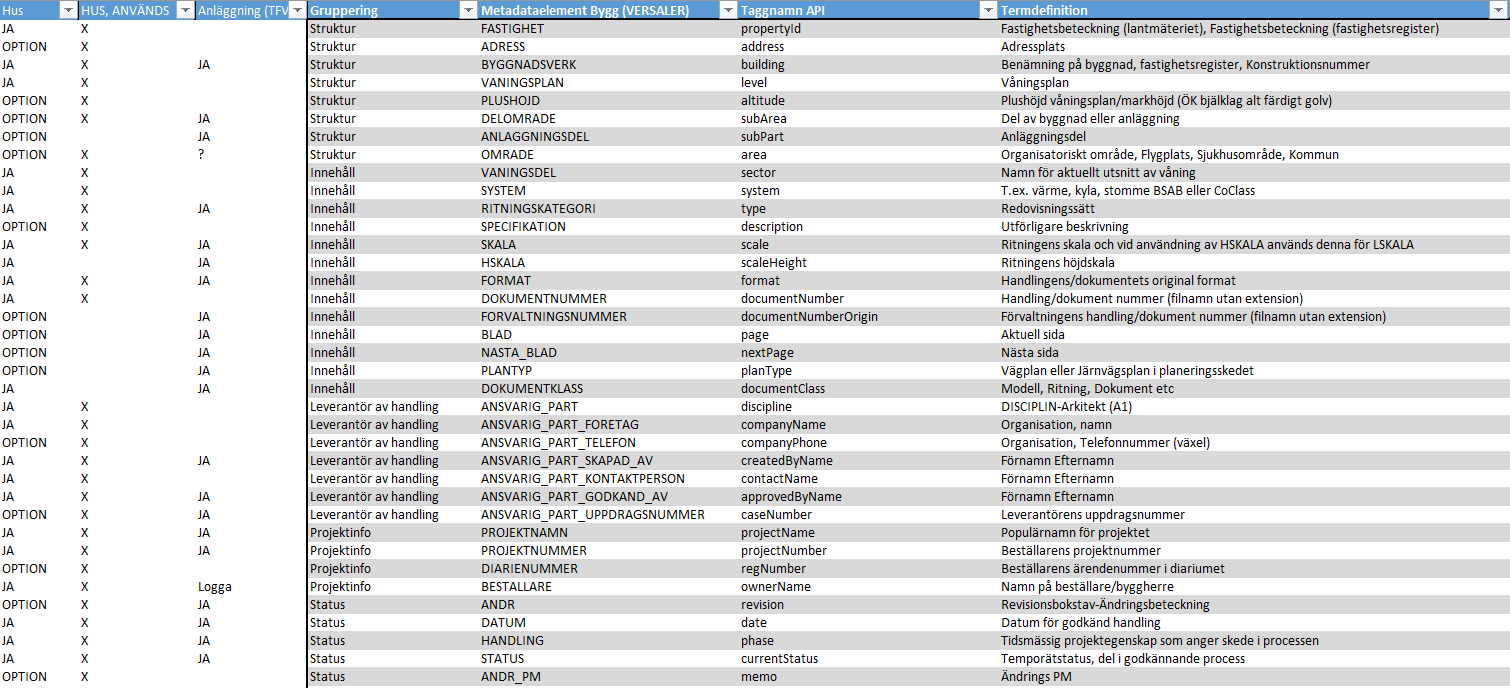 [Speaker Notes: 61 st uppstyrda termer

Allt det som finns i namnrutan och lite till]
7. Namnrutan - här sker förändringarÄndringar som uppdateras i samband med publiceringar
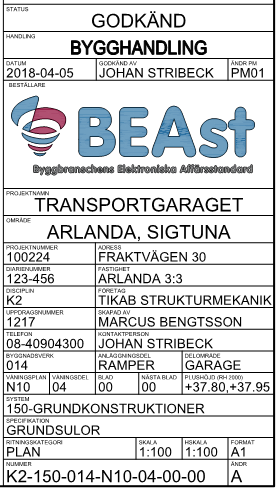 Godkännandeprocess
Godkännandeprocess
[Speaker Notes: Många upplever det som kostsamt och onödigt att fylla i namnrutor med mer information än den absolut nödvändiga, detta är en suboptimering då kostsamma kvalitetsbrister och tidstjuvar istället uppstår hos andra intressenter. Genom att följa en enhetlig standard så går stora delar av detta att automatisera, dels genom att förbereda förifyllda mallar men också genom att använda eller utveckla stödverktyg i olika processer.


Till större del är informationen i namnrutan statisk och när den väl är ifylld så ändras den sällan eller aldrig. Nedan grönmarkerade områden beskriver var information behöver uppdateras med frekvens i samband med publiceringar.]
8. Orienteringsfigur/hänvisningarTydligt och med korrekta länkar
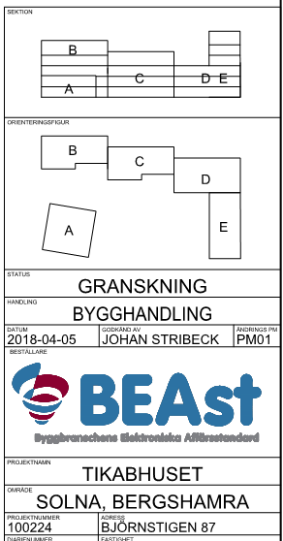 Ovanför eller i anslutning till namnrutan ska det finnas en orienteringsfigur. 
 
Orienteringsfiguren ska överskådligt och schematiskt redovisa projektet. 
 
Hänvisningar i orienteringsfiguren till planer och sektioner kan innehålla korrekt referens till motsvarande ritning så att det finns förutsättning för automatiserad hyperlänkning. Fri anpassning av höjden på orienteringsfiguren. Här sker ingen datafångst. Kan användas utan indelande linje mellan sektion och plan. 

Se vidare exempel ”BEAst Hänvisningar i handlingar”.
[Speaker Notes: Ovanför eller i anslutning till namnrutan ska det finnas en orienteringsfigur. 
 
Orienteringsfiguren ska överskådligt och schematiskt redovisa projektet. 
 
Hänvisningar i orienteringfiguren till planer och sektioner ska innehålla korrekt referens till motsvarande ritning så att det finns förutsättning för automatiserad hyperlänkning.]
9. Godkännande processenAll data hanteras i namnrutan
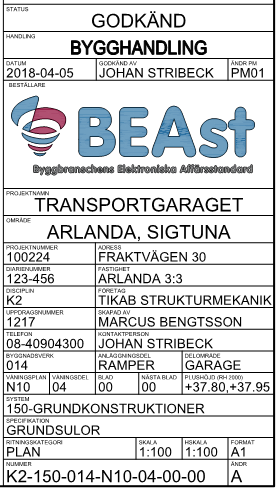 Information som alltid ska vara ifylld och uppdaterad vid varje ny publicering
[Speaker Notes: För att säkerställa att all information som rör ett dokuments status följer med till samtliga intressenter så skall den hanteras som metadata inne i namnrutan. Information kopplat till denna delprocess får ej hanteras som text utanför namnrutan. Kombinationen av nedan angiven information skapar tydlighet om hur dokumentet får användas samt om den är godkänd och av vem.]
10. Godkännande processenStatus med förpopulerade värden – exempel på godkända värden
STATUS*
INFORMATION
PRELIMINÄR
GRANSKNING
GODKÄND
FÖRFRÅGNINGSUNDERLAG
KONTRAKT
HANDLING*
FÖRSTUDIEHANDLING
PROGRAMHANDLING
FÖRSLAGSHANDLING
SYSTEMHANDLING
BYGGLOVSHANDLING
BYGGHANDLING
RELATIONSHANDLING
FÖRVALTNINGSHANDLING
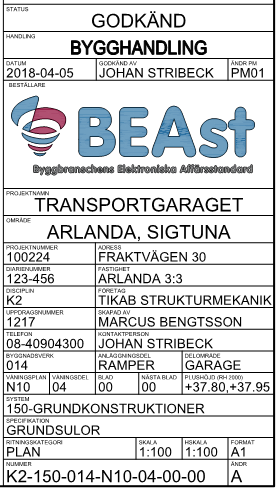 *Ska alltid vara ifylld och uppdaterad vid ny publicering
[Speaker Notes: För att säkerställa att all information som rör ett dokuments status följer med till samtliga intressenter så skall den hanteras som metadata inne i namnrutan. Information kopplat till denna delprocess får ej hanteras som text utanför namnrutan. Kombinationen av nedan angiven information skapar tydlighet om hur dokumentet får användas samt om den är godkänd och av vem.]
11. Godkännande processenHandling med förpopulerade värden – exempel på godkända värden
STATUS*
INFORMATION
PRELIMINÄR
GRANSKNING
GODKÄND
FÖRFRÅGNINGSUNDERLAG
KONTRAKT
HANDLING*
FÖRSTUDIEHANDLING
PROGRAMHANDLING
FÖRSLAGSHANDLING
SYSTEMHANDLING
BYGGLOVSHANDLING
BYGGHANDLING
RELATIONSHANDLING
FÖRVALTNINGSHANDLING
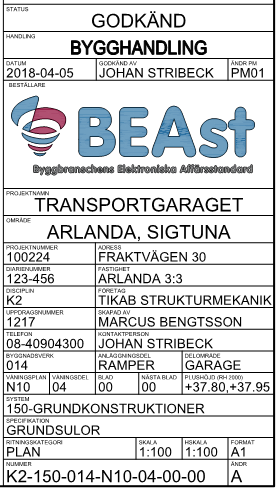 *Ska alltid vara ifylld och uppdaterad vid ny publicering
[Speaker Notes: För att säkerställa att all information som rör ett dokuments status följer med till samtliga intressenter så skall den hanteras som metadata inne i namnrutan. Information kopplat till denna delprocess får ej hanteras som text utanför namnrutan. Kombinationen av nedan angiven information skapar tydlighet om hur dokumentet får användas samt om den är godkänd och av vem.]
12. Godkännande processenDatum - Godkänd av – exempel på godkända värden
DATUM*
ÅÅÅÅ-MM-DD
GODKÄND AV*
FÖRNAMN EFTERNAMN


Datum och godkänd av  uppdateras vid varje publicering av dokumentet.
Datum avser senaste publicering. 
Godkänd av avser den som har kvalitetssäkrat och frisläppt dokumentet  med gällande status och handling.

*Ska alltid vara ifylld och uppdaterad vid ny publicering
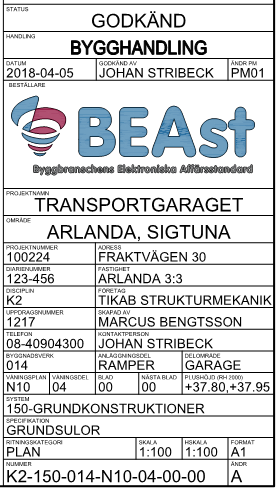 [Speaker Notes: För att säkerställa att all information som rör ett dokuments status följer med till samtliga intressenter så skall den hanteras som metadata inne i namnrutan. Information kopplat till denna delprocess får ej hanteras som text utanför namnrutan. Kombinationen av nedan angiven information skapar tydlighet om hur dokumentet får användas samt om den är godkänd och av vem.]
13. Godkännande processenÄNDRING-PM och ÄNDRING – exempel på godkända värden
ÄNDRINGS PM		ÄNDRING	
UM01		01
UM02		02
UM03		03
FU01			A
KFU01		B
PM01			C
PM02			D
PM03			E
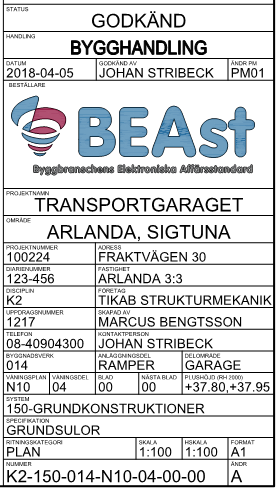 UM 		Underrättelsemeddelande
FU 		Förfrågningsunderlag
KFU 		Kompletterande förfrågningsunderlag PM 		Ändrings-PM
ÄNDRING		Ändringsbeteckning
[Speaker Notes: För att säkerställa att all information som rör ett dokuments status följer med till samtliga intressenter så skall den hanteras som metadata inne i namnrutan. Information kopplat till denna delprocess får ej hanteras som text utanför namnrutan. Kombinationen av nedan angiven information skapar tydlighet om hur dokumentet får användas samt om den är godkänd och av vem.]
14. Beställare/projektinformation
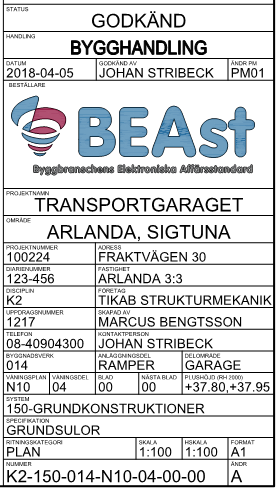 Logotyper:Grafiska element i namnrutan kan bestå både av vektorer och bilder, dessa ska antingen vara inbundna i dokumentet eller levereras som separat fil.

Fältet där logotypen placeras har ett dolt metadata för beställare. Det ska fyllas i för att andra system kan läsa den information som annars bara representeras som grafik. 
Vid behov kan fältet för beställare kompletteras med en eller flera logotyper alternativt kan det dolda metadatafältet göras synlig om logotyp saknas.
[Speaker Notes: Här fylls information in som ofta är statisk genom projektet. Främst handlar det om att tydliggöra vem som är beställare i projektet. Vad projektet heter samt var det är placerat. Informationen bör komma i ett tidigt skede från beställaren. Den här informationsmängden behövs exempelvis för att överföra information till ett diarie eller arkivsystem.

LOGOTYPER
Grafiska element i namnrutan bör vara vektorgrafik som bundits in i sin helhet. Länkade bildfiler bör undvikas.
 
Fältet där logotypen placeras har ett dolt metadata för beställare. Det ska fyllas i så att andra system kan läsa den information som annars bara representeras som grafik.
 
Vid behov kan fältet för beställare kompletteras med en eller flera logotyper alternativt så kan det dolda metadatafältet göras synlig om logotyp saknas.]
15. Ansvarig partPart som levererat dokumentet
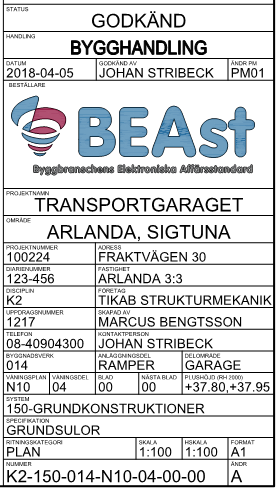 GODKÄND AV, se godkännande process
[Speaker Notes: Här fylls information in som fastställer vilken part som levererat dokumentet samt kontaktinformation både till företaget och till de resurser som leverantören av dokumentet tilldelat olika ansvarsområden för dokumentet.]
16. Ansvarig partPart som levererat dokumentet
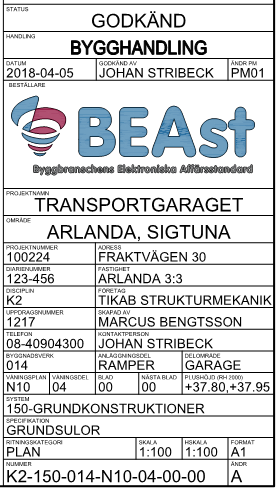 GODKÄND AV, se godkännande process
[Speaker Notes: Här fylls information in som fastställer vilken part som levererat dokumentet samt kontaktinformation både till företaget och till de resurser som leverantören av dokumentet tilldelat olika ansvarsområden för dokumentet.]
17. Beskrivande innehållSpecifik metadata för innehåll
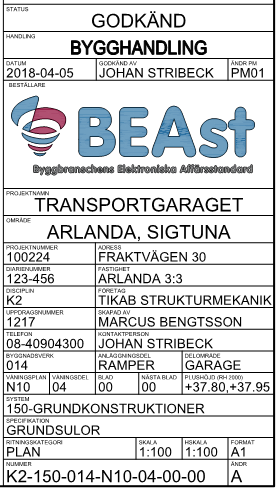 KOMPLETTERA ANIMATION
20
[Speaker Notes: Här fylls information in som fastställer vilken part som levererat dokumentet samt kontaktinformation både till företaget och till de resurser som leverantören av dokumentet tilldelat olika ansvarsområden för dokumentet.]
18. Fastighets/anläggningsstrukturMetadata för koppling mot fastighetstruktur
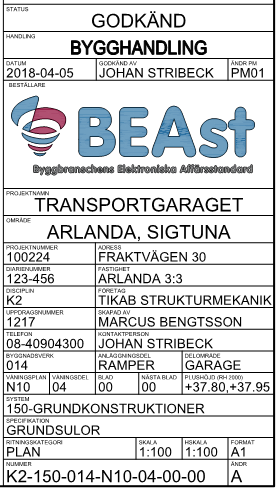 KOMPLETTERA ANIMATION
[Speaker Notes: Här fylls information in som fastställer vilken part som levererat dokumentet samt kontaktinformation både till företaget och till de resurser som leverantören av dokumentet tilldelat olika ansvarsområden för dokumentet.]
19. Fastighets/anläggningsstrukturMetadata för koppling mot fastighetstruktur
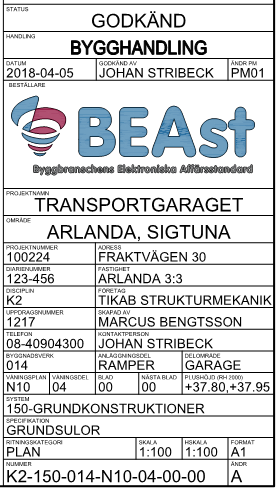 KOMPLETTERA ANIMATION
[Speaker Notes: Här fylls information in som fastställer vilken part som levererat dokumentet samt kontaktinformation både till företaget och till de resurser som leverantören av dokumentet tilldelat olika ansvarsområden för dokumentet.]
20. Förändring mot tidigare namnrutor Information som utgår från tidigare mallar i vanligt förekommande namnruta
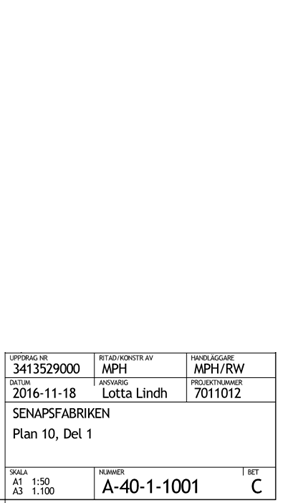 Nya namnrutan
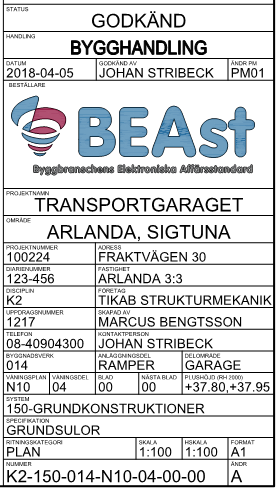 Vanligt förekommande:
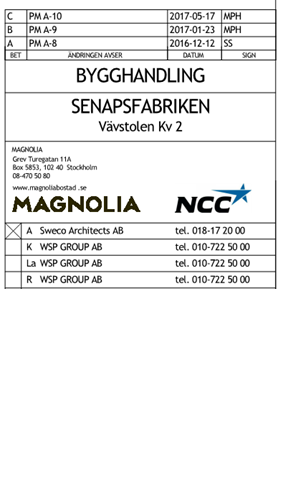 Ändringar och PM-förteckning:Ingår numera i namnruta (inga lösa texter)
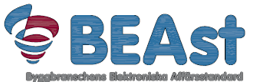 Kontaktuppgifter övriga projektörer:Ansvarig projektör (inte en adresslista)
Inga fritextrader:All beskrivande information är kopplad till etteget metadata (inga fria tolkningar av Innrad1, Innrad2…)
Skala + Format1:100 och A1 (endast oginalskala och format för dokumentet)
[Speaker Notes: Här fylls information in som fastställer vilken part som levererat dokumentet samt kontaktinformation både till företaget och till de resurser som leverantören av dokumentet tilldelat olika ansvarsområden för dokumentet.]
Hänvisning till andra anvisningar och standarder
Framtagen av BEAst med stöd av SBUF, deltagare och omfattning, se SBUF-rapport nr 13507.
BEAst AB äger upphovsrätten till det som beskrivs i detta dokument. För implementeringar kan dokumentet fritt laddas ned från BEAst webbplats och användas fritt. Anpassningar är tillåtna, förutsatt att interoperabilitet säkerställs. Detta dokument får inte ändras, distribueras, säljas eller ompaketeras på något sätt utan föregående samtycke från BEAst AB, frågor och samtycke skickas enklast till BEAst.se arbetsutskott Bygghandlingar.
BEAst PDF Guidelines med exempel för tekniskt rätt innehåll vid PDF export för att kunna skapa automatiska hyperlänkar mellan handlingar och hänvisningar, finns tillgänglig på BEAst hemsida. 
SIS standard:
SS 32201-2011, 		Handlingar i bygg och förvaltningsprocessen
SS 32206-2008, 		Byggdokument, ändringar
SS 32266-2008, 		Byggdokument, angivning av status
SS 32271-2016, 		Byggritningar, ritningsnumrering
SS-EN-ISO 5457 A1 2010, 	Storlekar och utformning av ritningsblanketter
SS-EN-ISO 7200-2011, 	Datafält i ritningens huvudfält
ftSS 32207 (remiss) 	Bygg- och förvaltningsdokumentation, Utformning av och innehåll i namnruta
ftSS 32209 (remiss) 	Bygg- och förvaltningsdokumentation, Angivning av handling och granskningssteg
Svensk Byggtjänst: BH90, BSAB 96, CoClass
BEABranschgemensamt projekt via BEAst
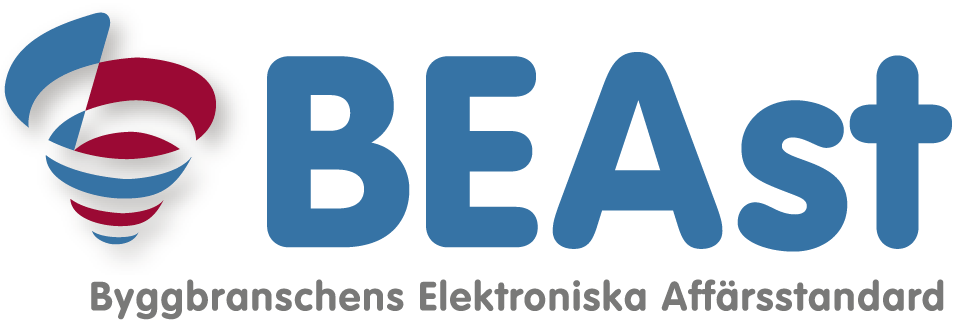